Educaţie financiară prin joc
Prof. ŢÂRLEA LILIANAG.P.P. “Sfântul Mucenic Mina” Ploieşti, Prahova
ARTĂ “Puşculiţa”- desen
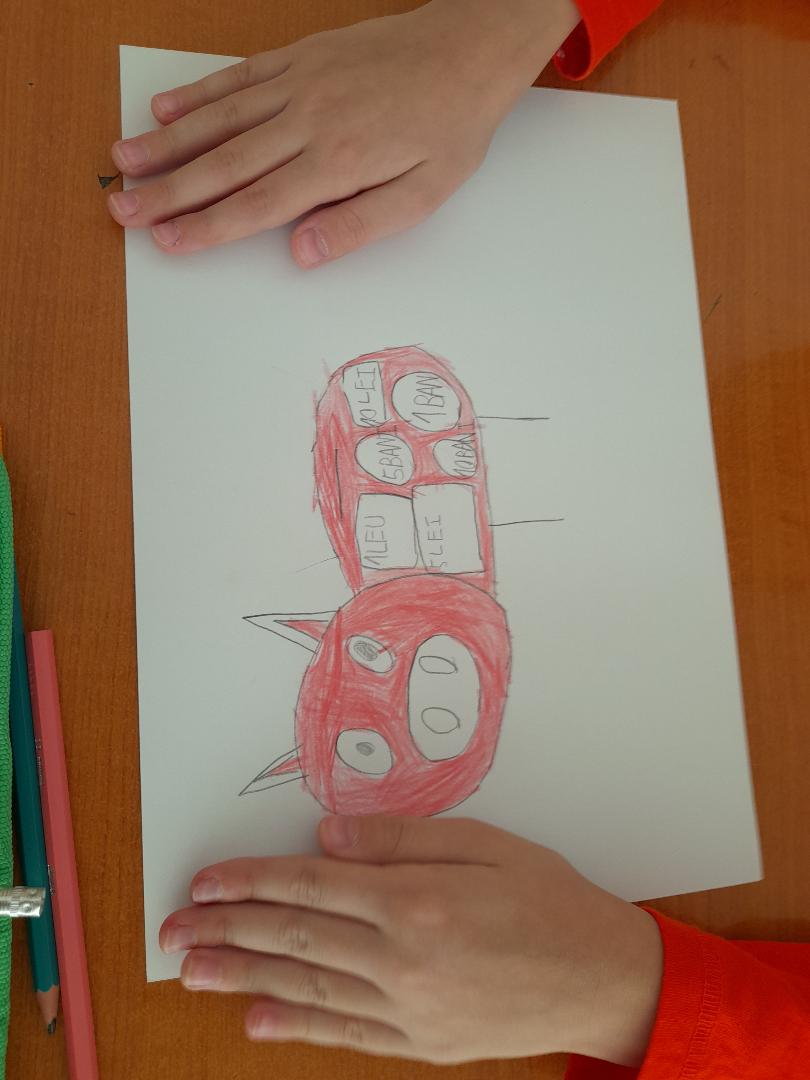 Imagini  Artă  “Puşculiţa” - desen
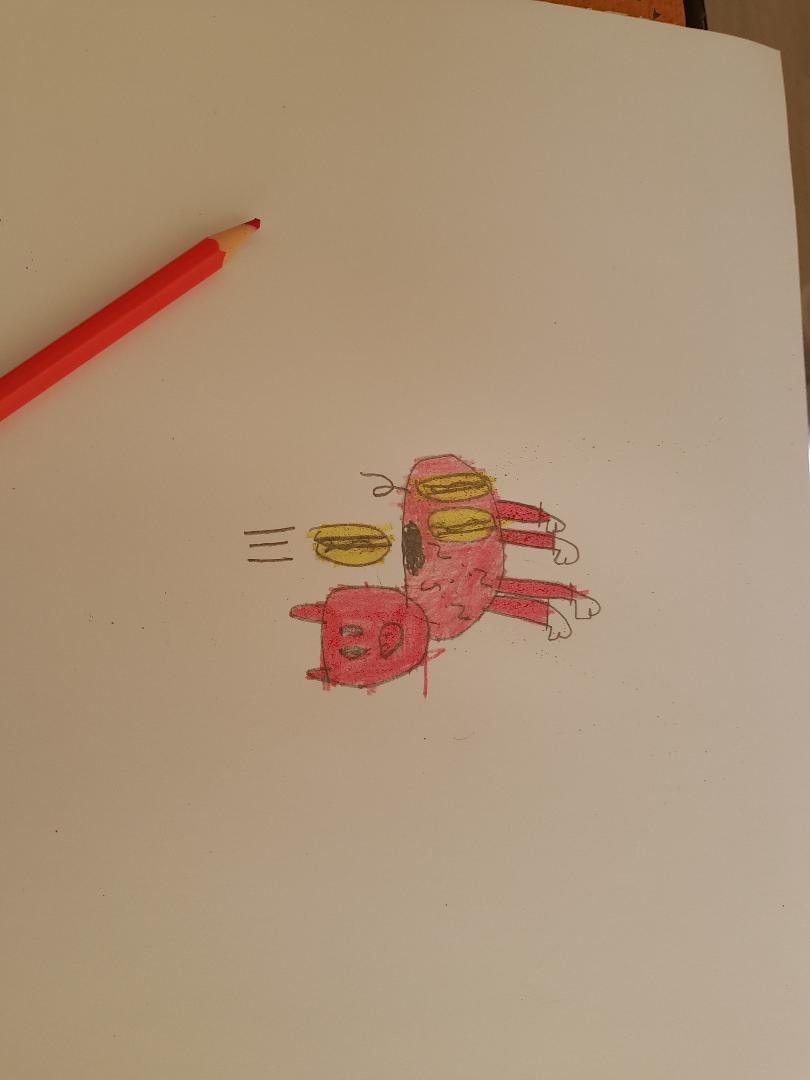 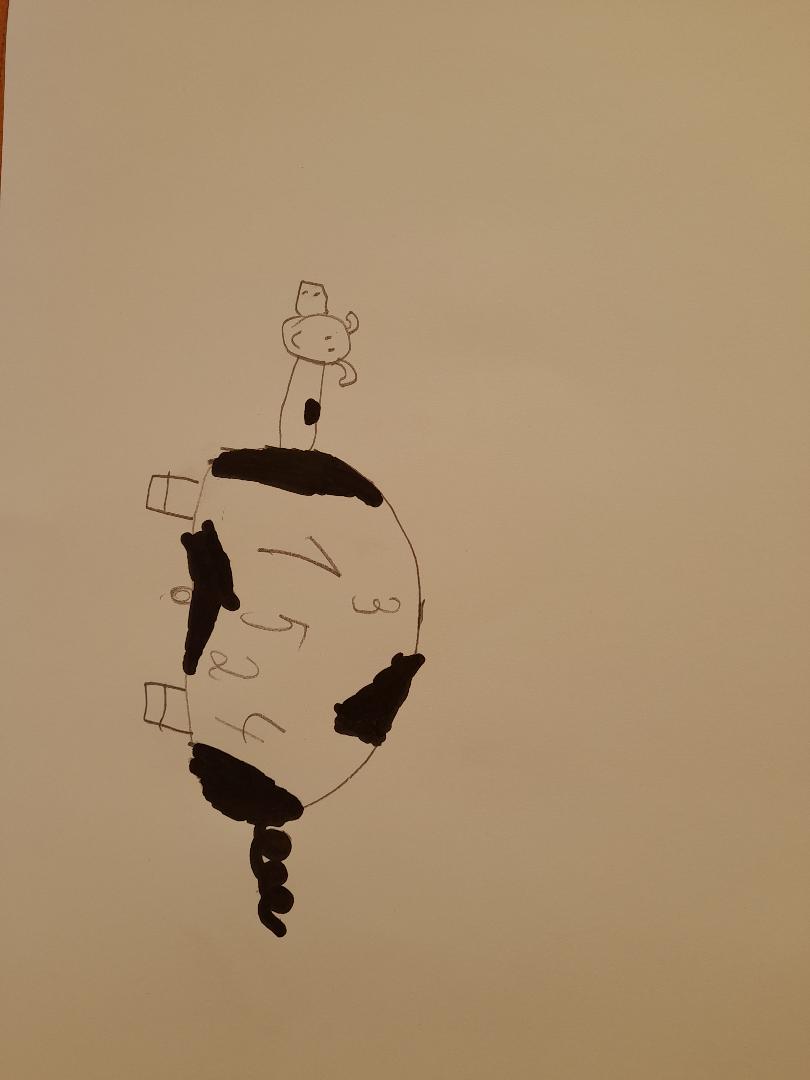 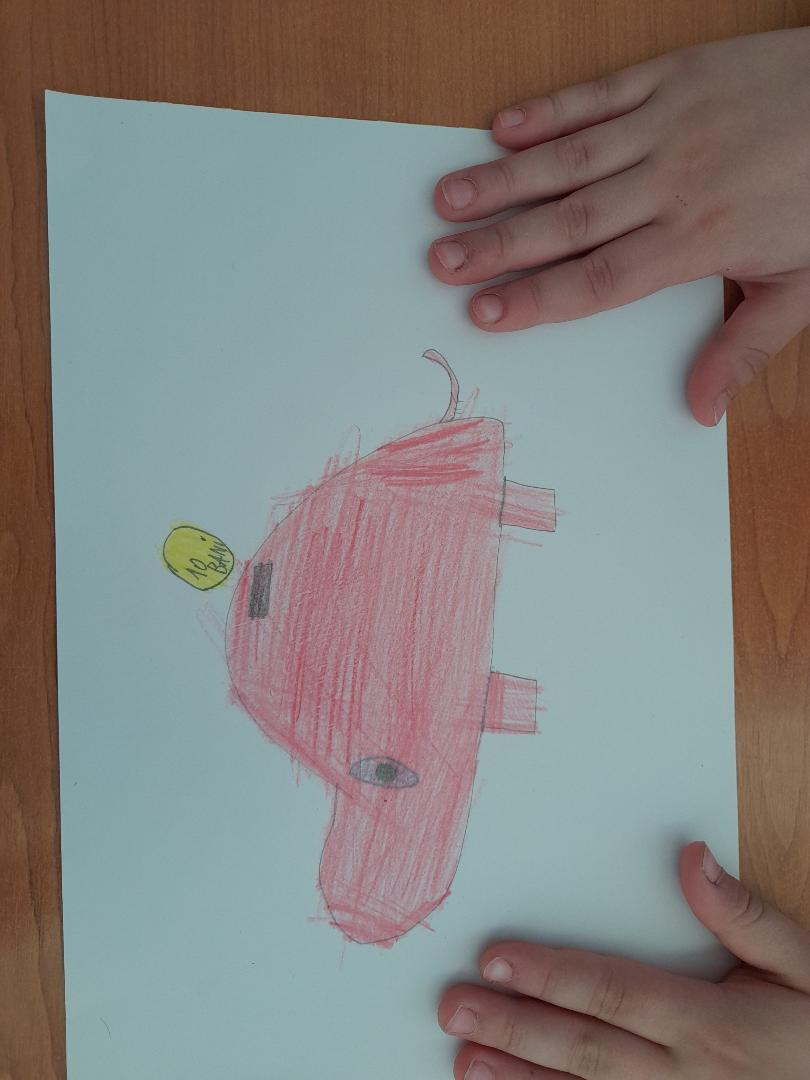 Imagini Artă  “Puşculiţa” - desen
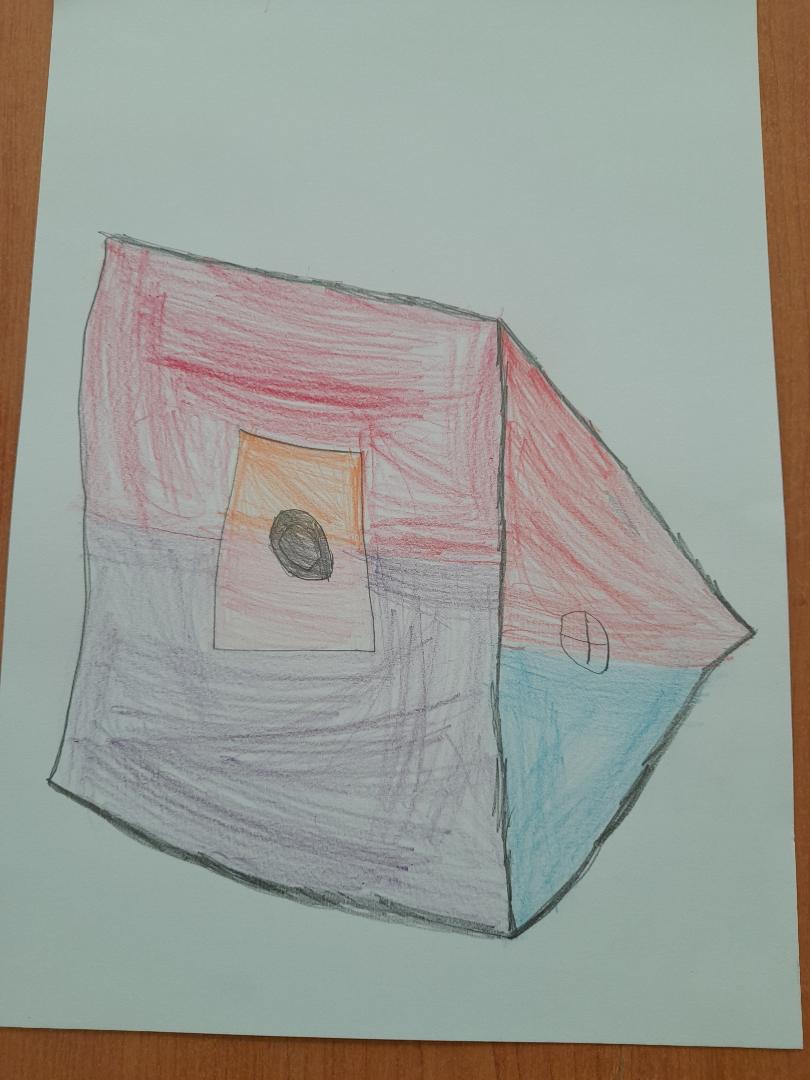 Imagini  Expoziţie  Artă  “Puşculiţa” - desen
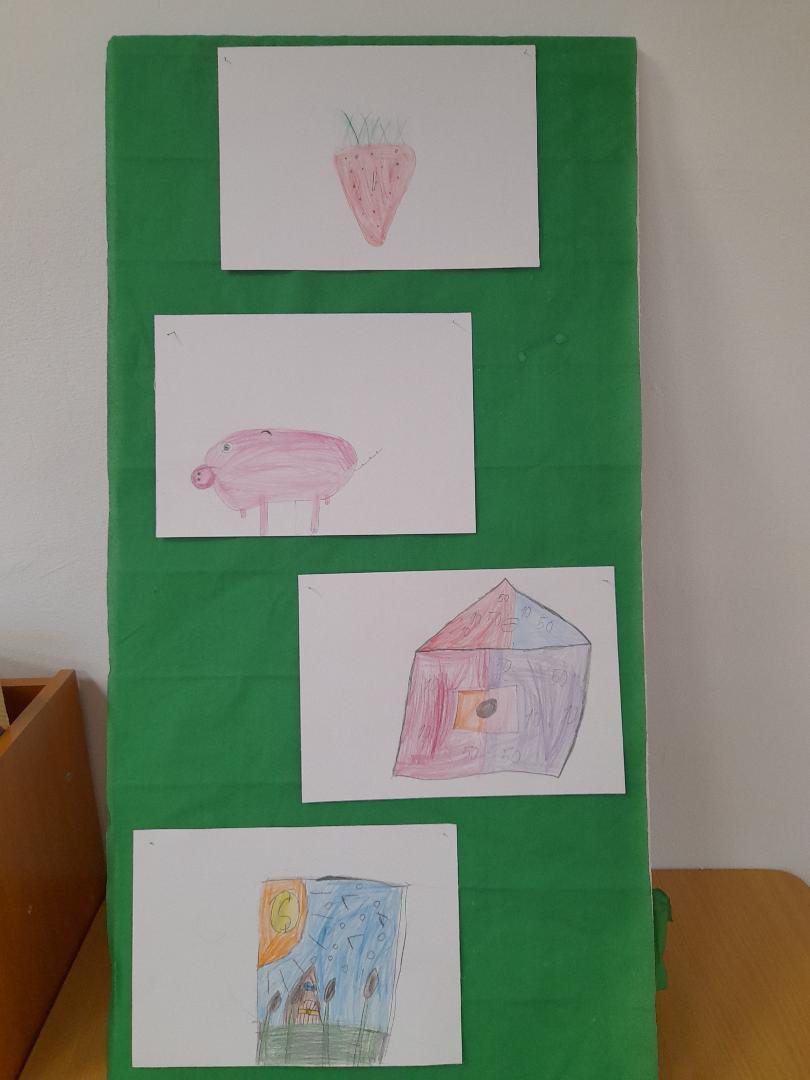 Construcţii  “Banca Comercială”
Grupa: mare
Scopul: dezvoltarea capacității de a comunica, de a relaţiona şi  abilităţii de a asambla piese în realizarea unei construcţii impunătoare precum “Banca Comercială;
Obiective:O1: să folosească în timpul jocului, formulele de politețe potrivite, precum “te rog să-mi dai” etc.  şi a relaţiona în bune condiţii pentru a realiza tema propusăO2:să se familiarizeze cu termene precum “bancă”, “econimisire” etc.;Sarcina didactică: Folosirea adecvată a pieselor Lego de diferite dimensiuni pentru realizarea temei propuse
Descrierea activităţi: Copiii sunt încurajaţi să-şi imagineze construcţii impunătoare şi să asambleze cu ajutorul pieselor din plastic, o astfel de clădire care să reprezinte “ Banca Comercială”.
Imagini  Jocul de construcţii “Banca Comercială”
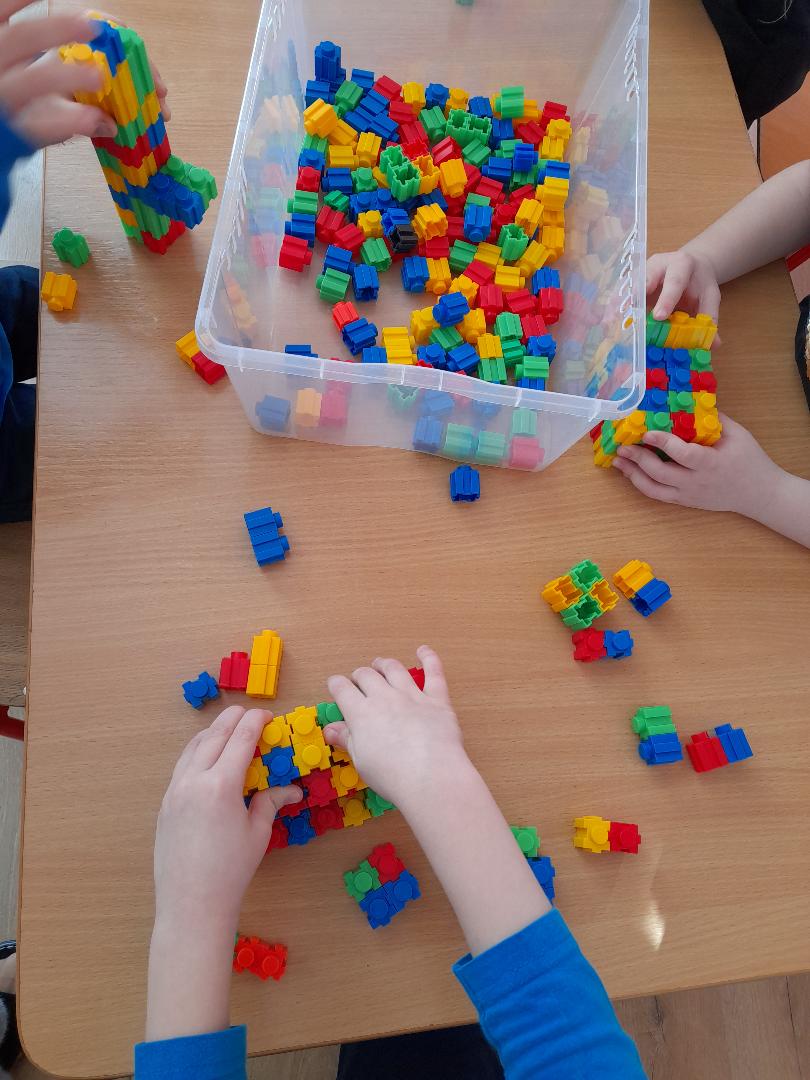 Imagini  Jocul de construcţii “Banca Comercială”
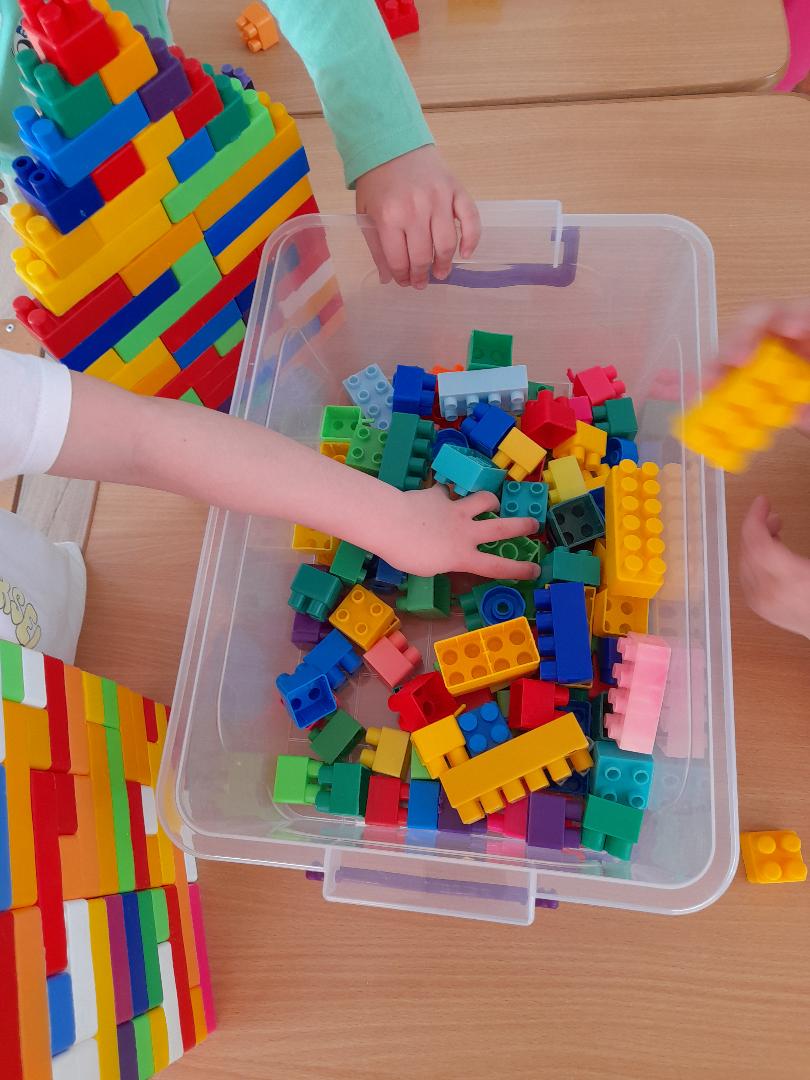 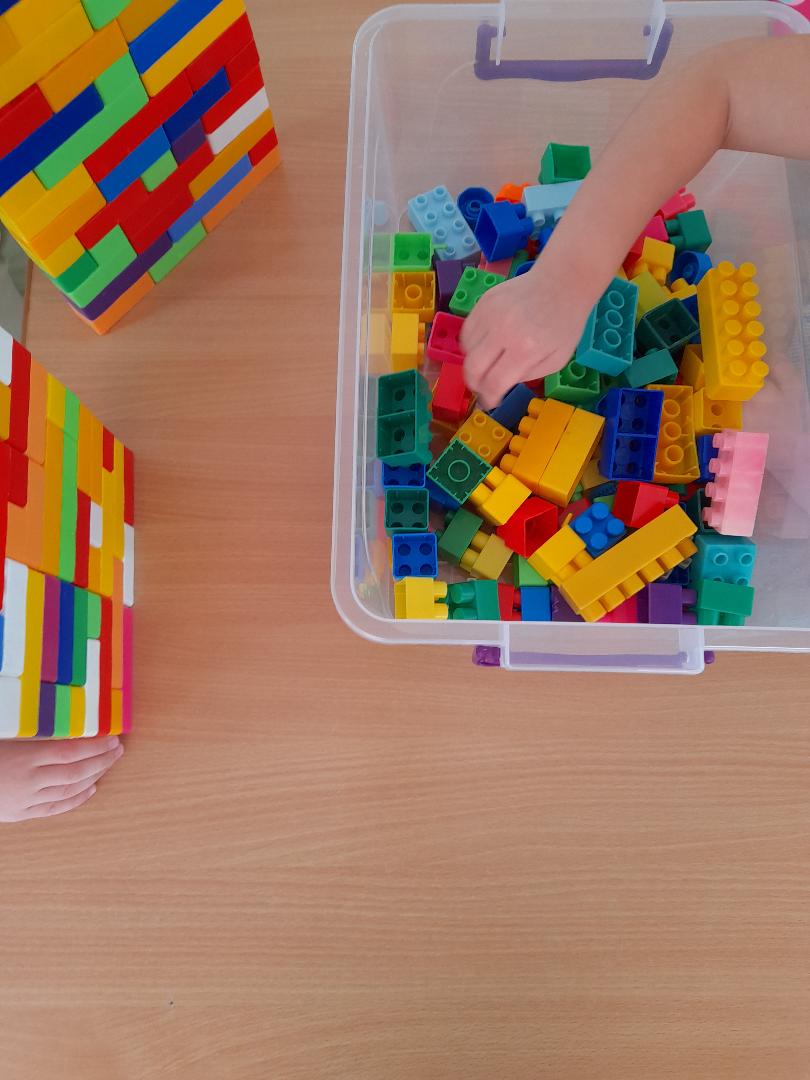 Imagini   Rezultatul  Jocului de construcţii “Banca Comercială”
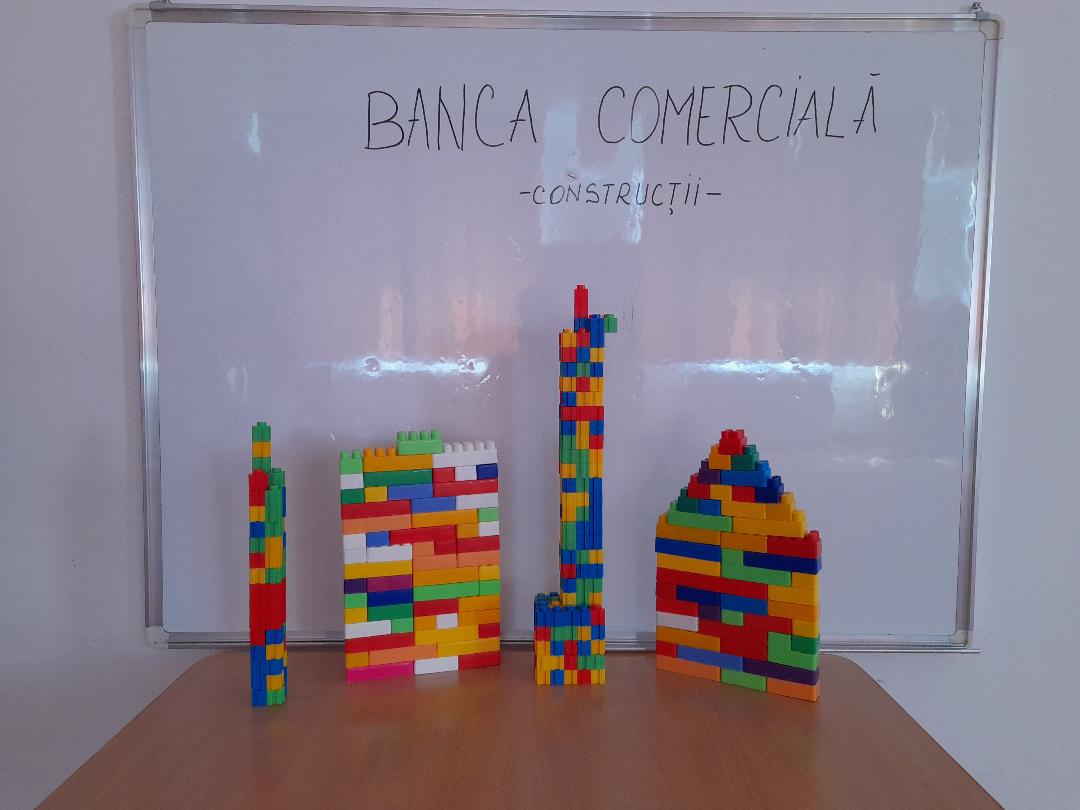 Joc de rol“De-a magazinul”
Grupa: mare
Scopul: dezvoltarea capacității de a comunica si de a exersa deprinderi de a folosi adecvat formulele de politețe în diverse cazuri.
Obiective:O1:să folosească în timpul jocului, în situațiile create, formulele de politețe potrivite;O2:să imite acțiunile desfășurate într-un magazin;O3:să se adreseze „vânzătorului” în propoziții complete și corecte gramatical;
O4: să se familiarizeze cu produse-jucării, cu banii, adică monedele și bancnotele care circulă în țara noastră;O5:să precizeze corect produsul pe care dorește să-l cumpere;
Sarcina didactică: Folosirea adecvată a formulelor de politețe
Descrierea activităţi: Copiii sunt încurajaţi să-şi imagineze că sunt în magazin şi sunt rugaţi să foloseasca “paşii” care trebuie urmaţi: să intre şi să folosească formule de politeţe, să aştepte civilizat să fie servit, să achite obiectul droit, după ce I s-a comunicat suma, să salute la ieşirea din magazin.
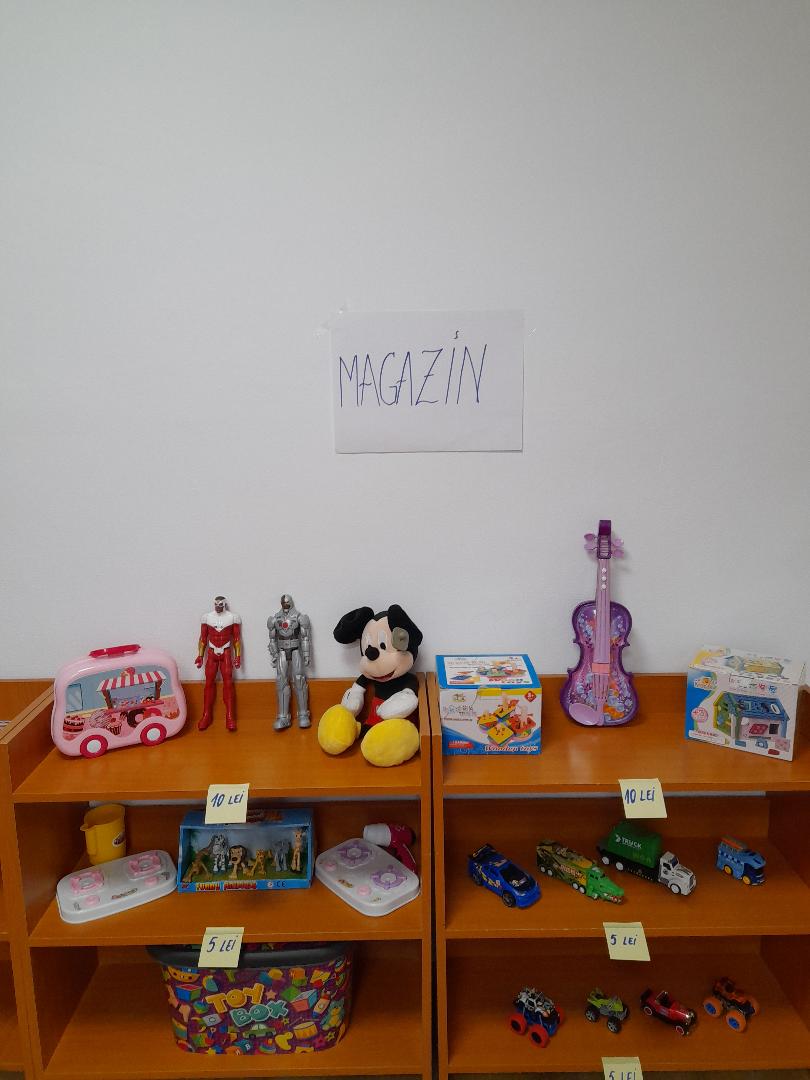 Imagini   Joc de rol “De-a magazinul”
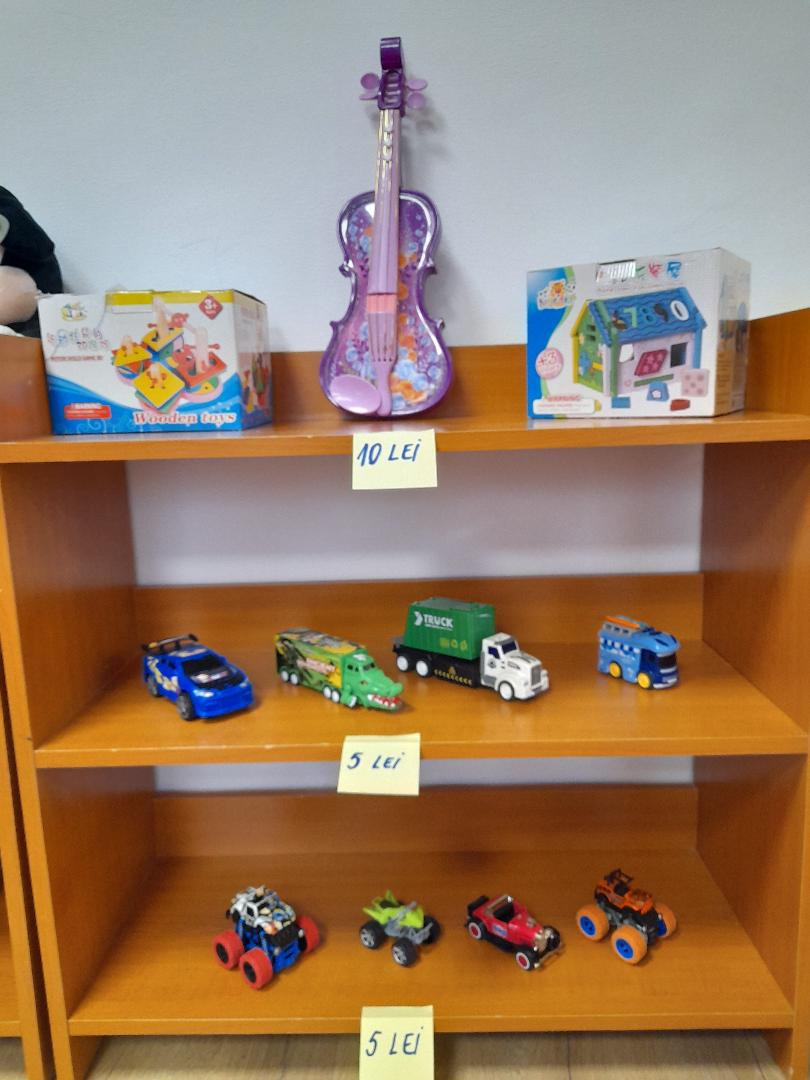 Imagini   Joc de rol “De-a magazinul”
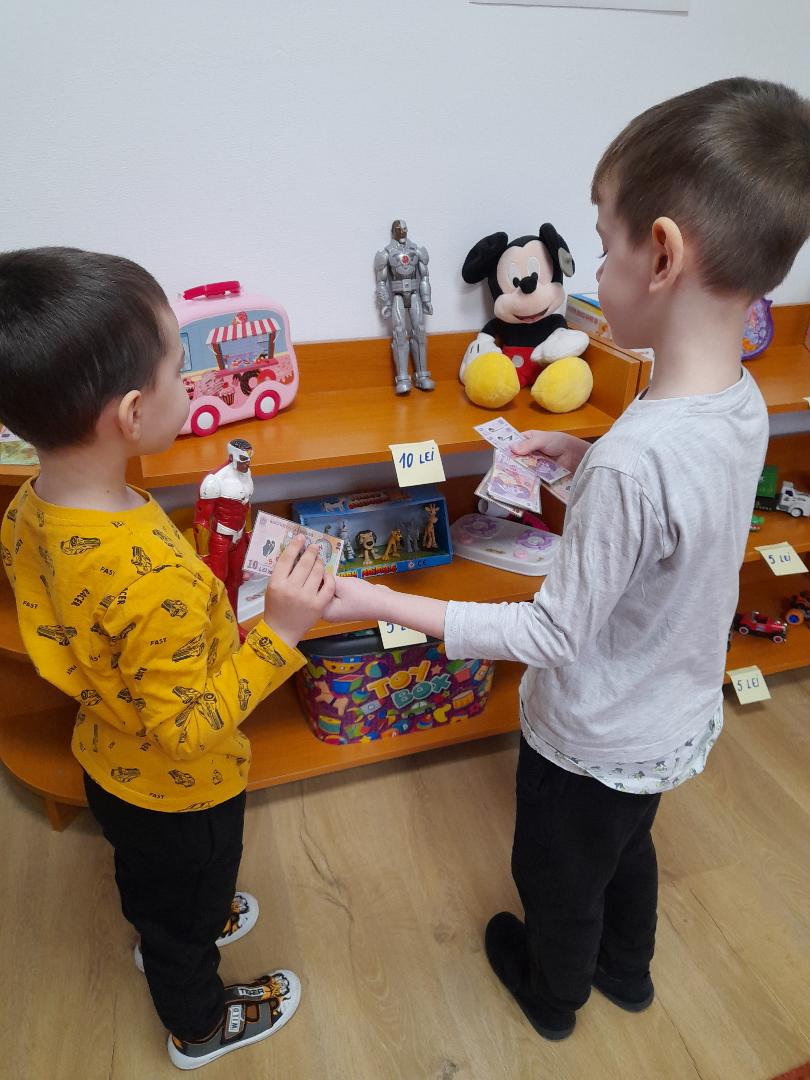